How does the theme of jealousy permeate the play?
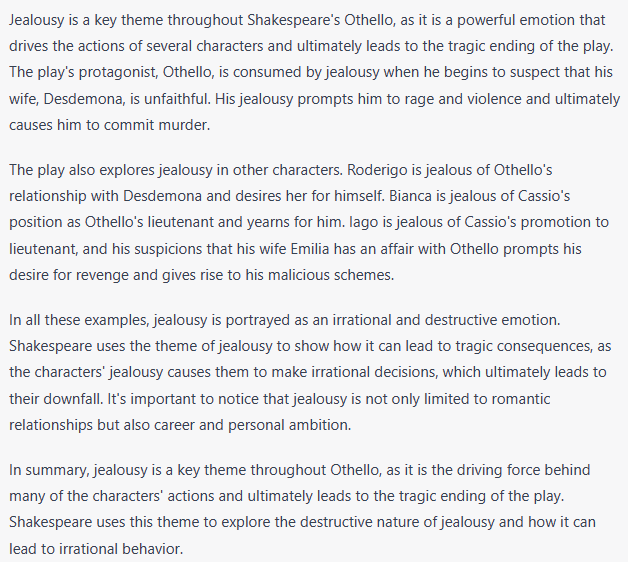 What is the primary emotion that drives the actions of several characters in Othello?
How does Othello's jealousy manifest itself?
Who is Roderigo jealous of and what does he desire?
What does Iago feel jealousy about and what is his motivation for his malicious schemes?
How does jealousy lead to irrational behavior in the characters?
How does the theme of jealousy in the play contribute to the tragic ending?
Is jealousy only limited to romantic relationships in the play or is it also portrayed in career and personal ambition? Give examples for each from the play.
How Shakespeare explore the destructive nature of jealousy?
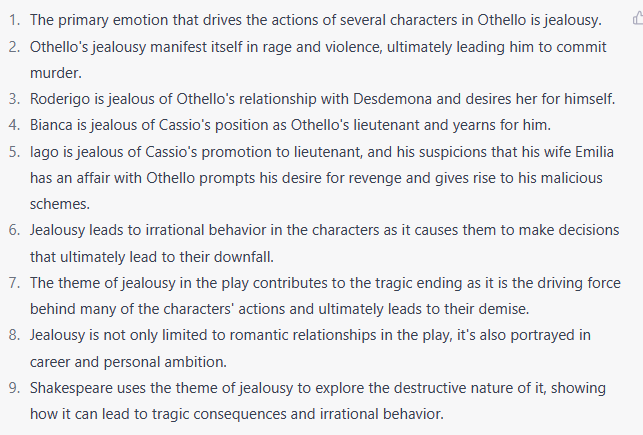 AnswersCorrect in Green
Comprehension task
Read the text

Highlight key info

Answer the questions below the text.
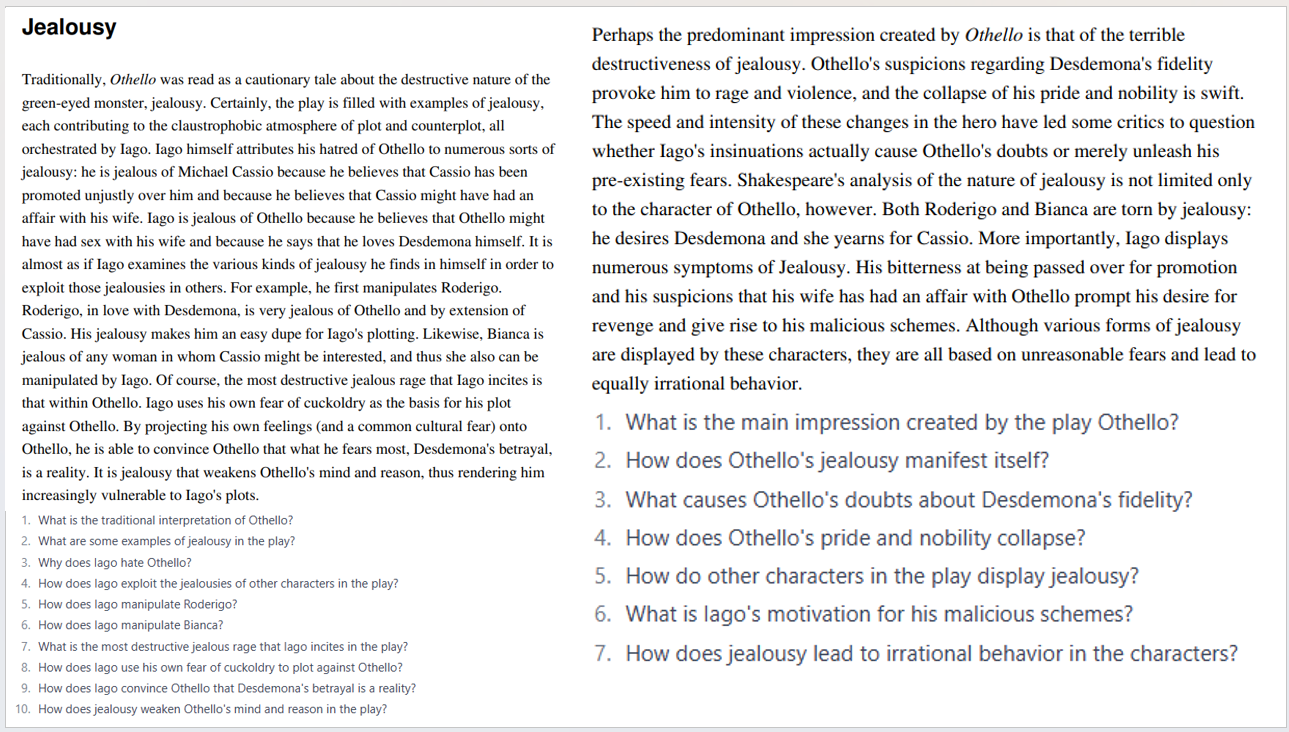 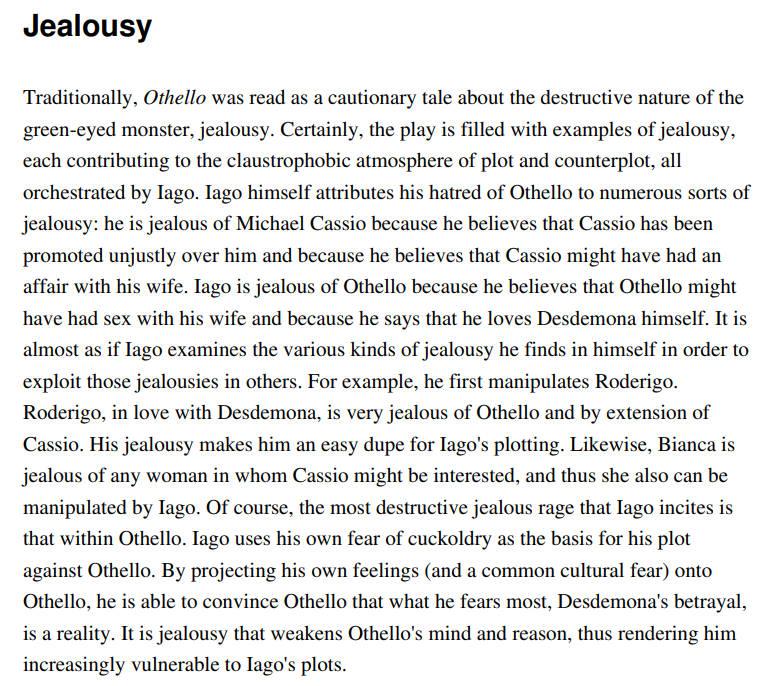 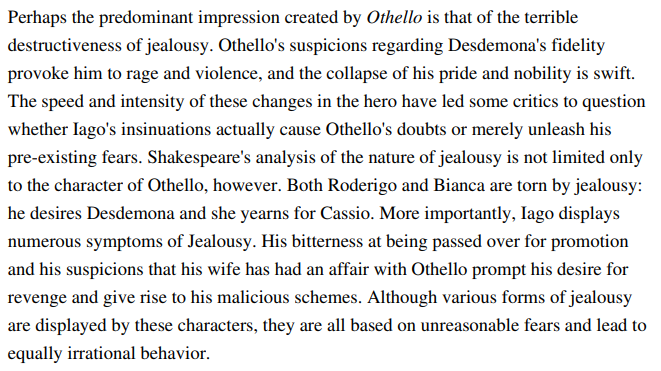 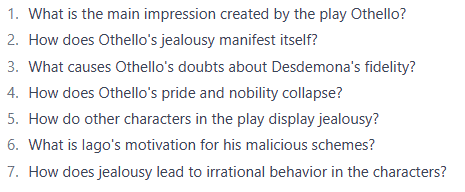 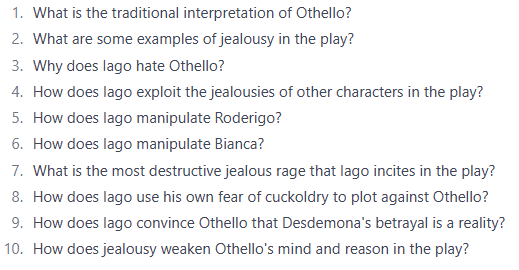 Jealousy extension Tasks